Patient Case: How Would You Treat a Newly Diagnosed PNH Patient?
Carlos M. de Castro, MD
Professor of Medicine
Duke University School of Medicine, Division of Malignant Hematology and Cellular Therapy
Duke Cancer Institute
Durham, NC
Resource Information
About This Resource
These slides are one component of a continuing education program available online at MedEd On The Go titled Reconsidering First Line PNH Treatment: Is There a Standard of Care?

Program Learning Objectives:
Explain the advantages and limitations of each FDA-approved complement inhibitor in the first-line treatment of PNH
Evaluate recent practice-changing data in first-line complement inhibitor treatment of PNH
Recognize and manage treatment-related adverse events associated with the use of complement inhibitors

MedEd On The Go®
www.mededonthego.com
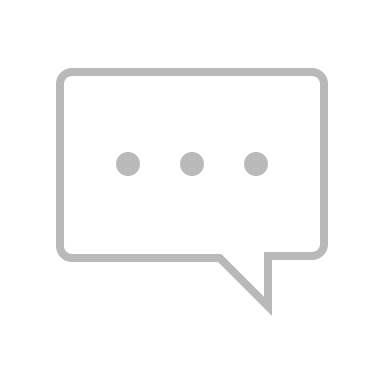 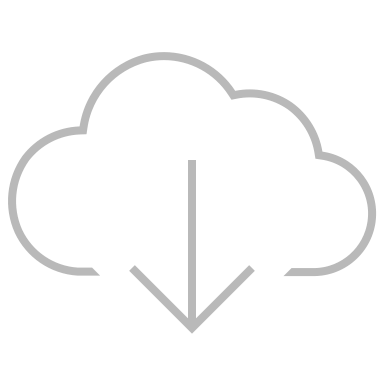 This content or portions thereof may not be published, posted online or used in presentations without permission.
This content can be saved for personal use (non-commercial use only) with credit given to the resource authors.
To contact us regarding inaccuracies, omissions or permissions please email us at support@MedEdOTG.com
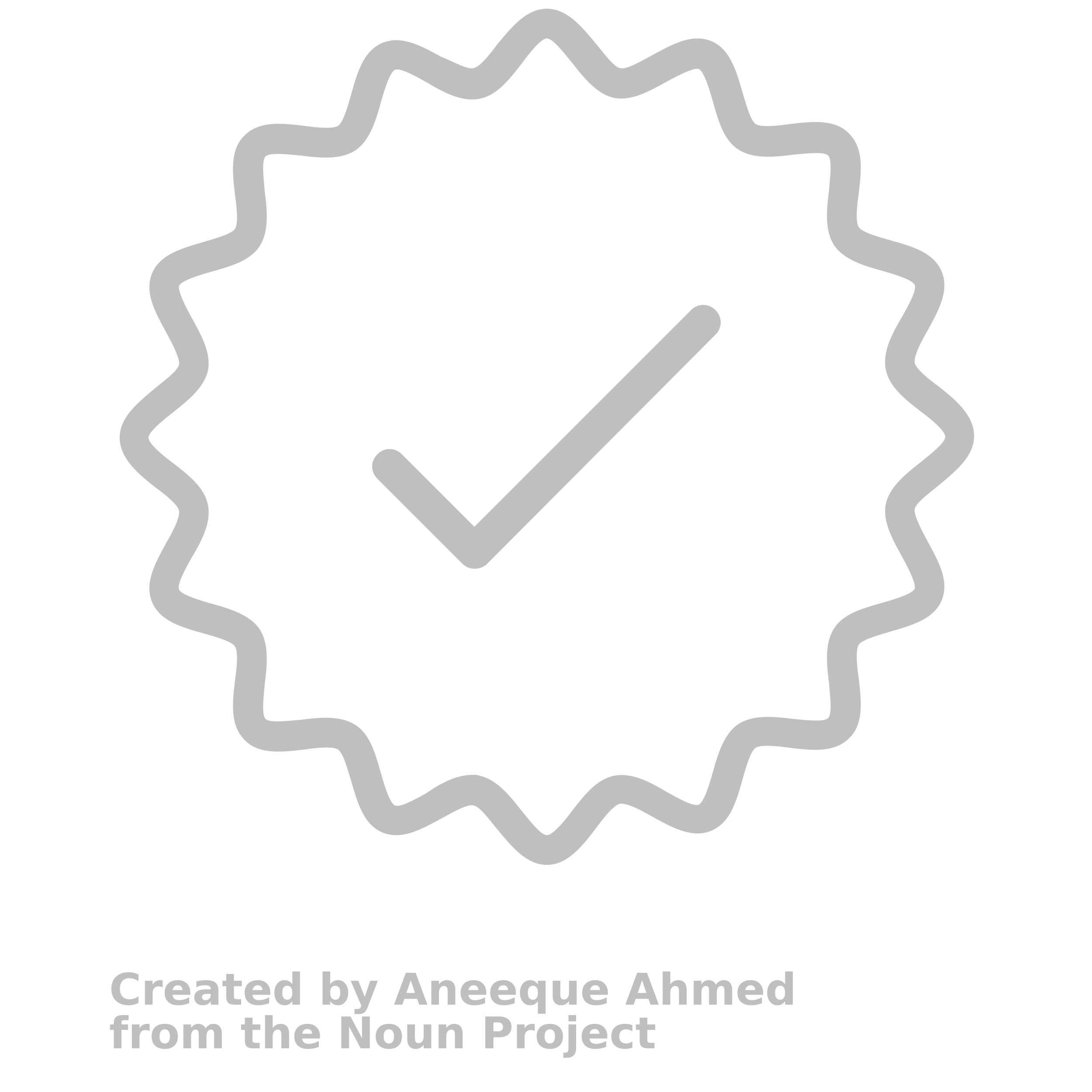 Disclaimer
The views and opinions expressed in this educational activity are those of the faculty and do not necessarily represent the views of Total CME, LLC, the CME providers, or the companies providing educational grants. This presentation is not intended to define an exclusive course of patient management; the participant should use their clinical judgment, knowledge, experience, and diagnostic skills in applying or adopting for professional use any of the information provided herein. Any procedures, medications, or other courses of diagnosis or treatment discussed or suggested in this activity should not be used by clinicians without evaluation of their patient's conditions and possible contraindications or dangers in use, review of any applicable manufacturer’s product information, and comparison with recommendations of other authorities. Links to other sites may be provided as additional sources of information.
Patient Case
Patient C is a 41-year-old female who presented 10 years ago with shortness of breath and heavy menstrual periods. She was found to be pancytopenic
W/U showed aplastic anemia. She was treated with ATG and cyclosporine with complete count recovery. A bone marrow biopsy one year later was normocellular.
She did well until recently when she noticed fatigue.
Labs now showed WBC 3.4K/µL, Hgb 5.7 g/dL, HCT 17.5%, PLT 142K/µL, retic count 7.8%, LDH 2645 units/L
BM biopsy showed 40-45% cellular marrow with erythroid hyperplasia. Normal FISH, normal cytogenetics
Peripheral blood flow cytometry was positive for PNH
ATG, anti-thymocyte globulin; BM, bone marrow; FISH, fluorescence in situ hybridization; HCT, hematocrit; Hgb, hemoglobin; LDH, lactate dehydrogenase; PLT, platelet; PNH, paroxysmal nocturnal hemoglobinuria; retic, reticulocyte; WBC, white blood cell; W/U, work-up.
Patient Case
What therapy should you start with?
C3 inhibitor (pegcetacoplan)
Now over 2 years since FDA approval
Administered at home subcutaneously via pump (or OBI)
Blocks both intravascular and extravascular thrombosis
Higher hemoglobin levels
C5 inhibitors (eculizumab, ravulizumab)
Very long term data regarding efficacy and safety
Administered in an infusion center
Intravenously every 2 weeks or every 8 weeks
FDA, US Food and Drug Administration; OBI, on-body injector.
Patient Case
Monitor patients frequently during initiation
CBC, LDH, retic count every 1-2 weeks
Monitor less frequently once stabilized
CBC, LDH, retic count every 3-6 months
Discuss fatigue levels
What to do for breakthrough hemolysis?
Complement inhibitor adverse effects
Eculizumab/ravulizumab
Pegcetacoplan
CBC, complete blood count.
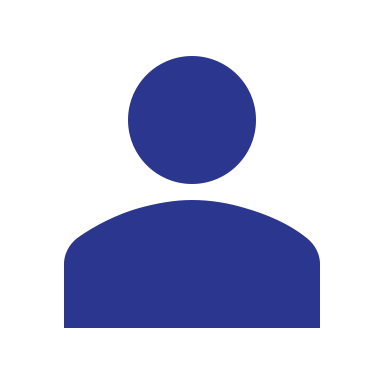 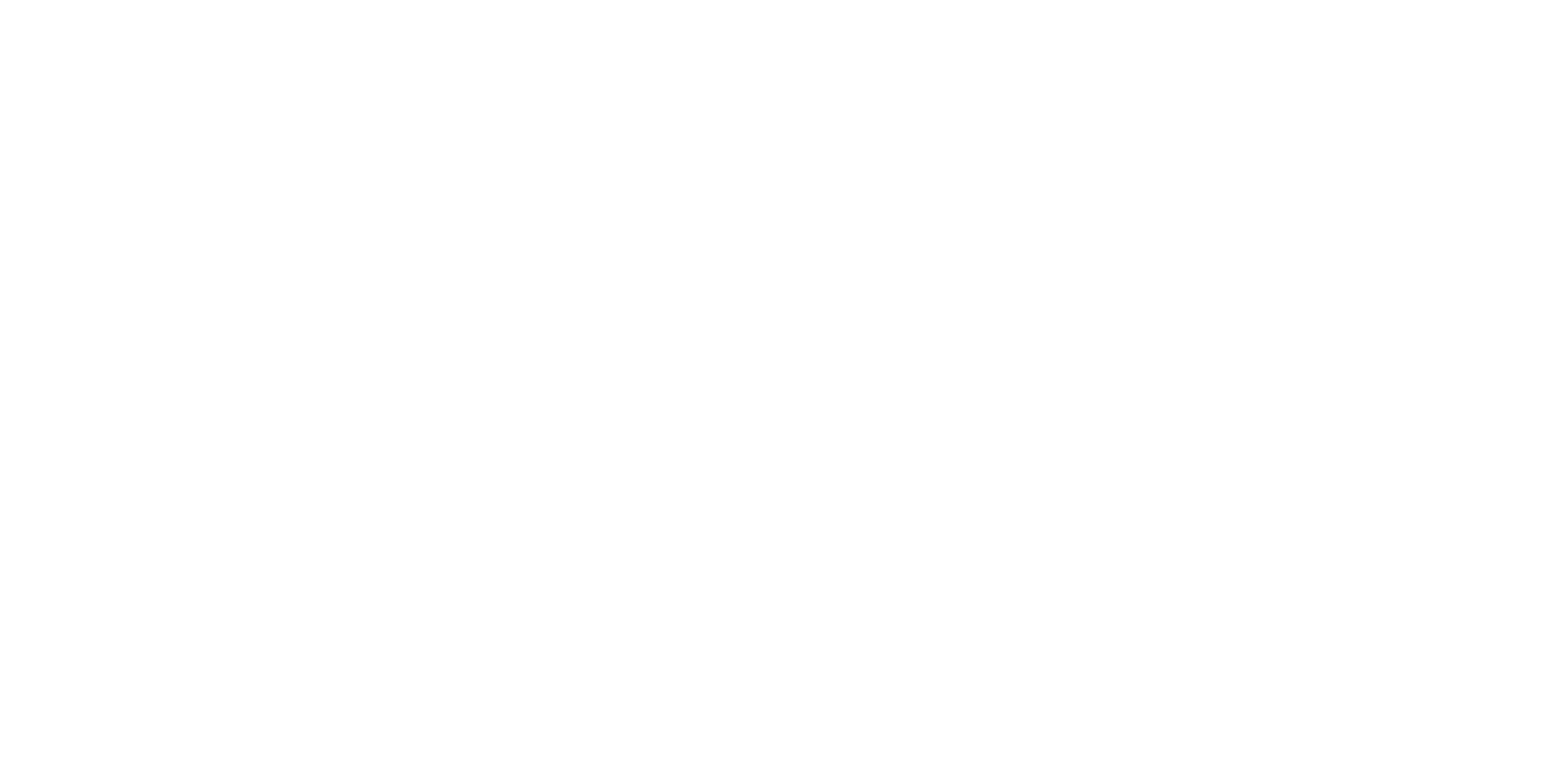 Looking for more resources on this topic?
CME/CE in minutes
Congress highlights
Late-breaking data
Quizzes
Webinars
In-person events
Slides & resources
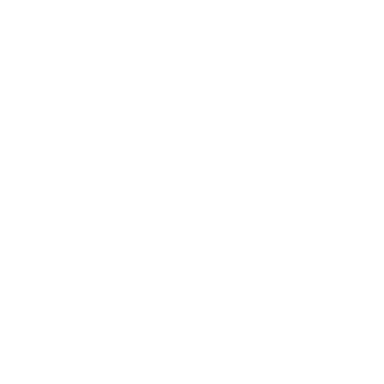 www.MedEdOTG.com